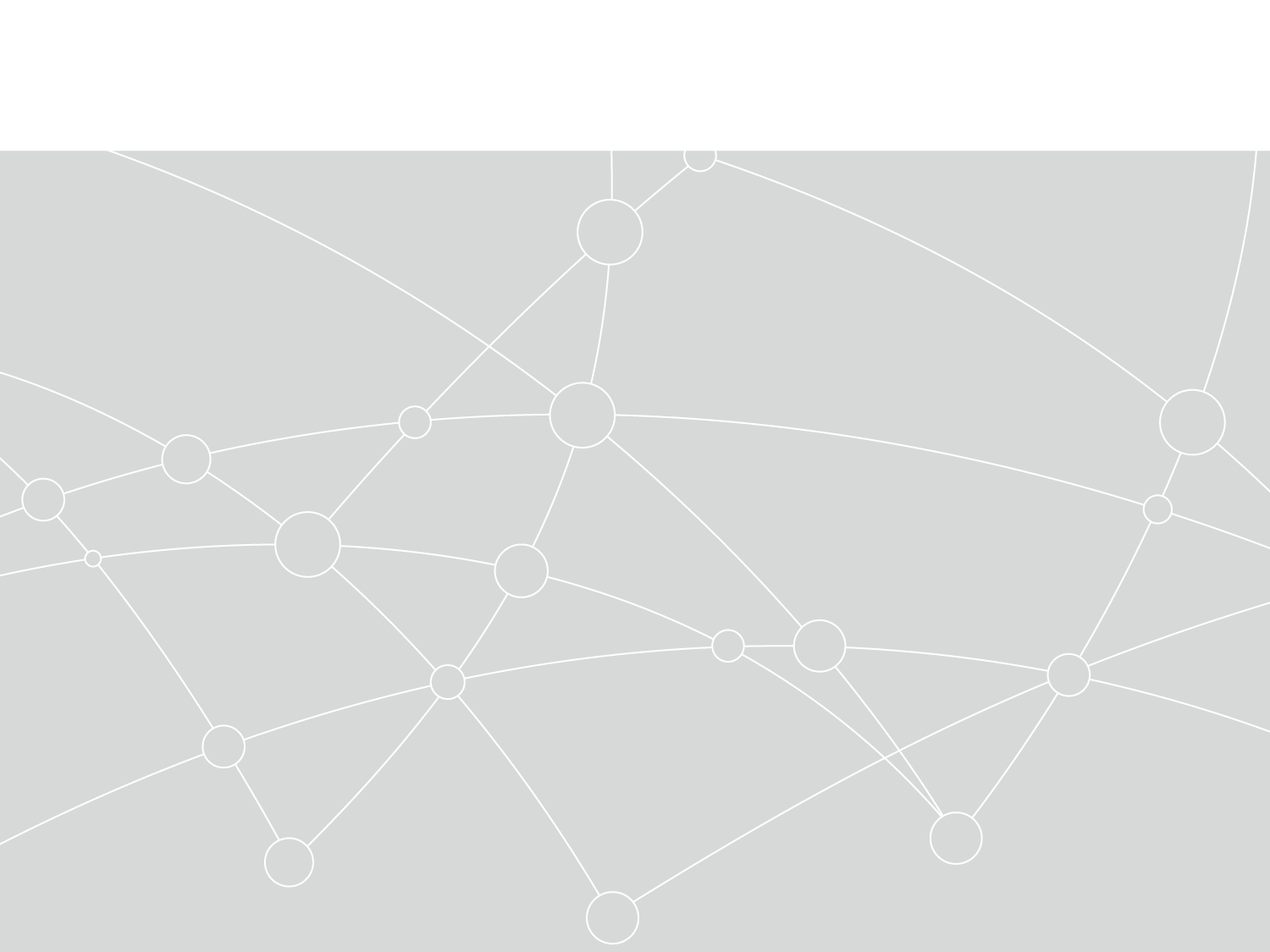 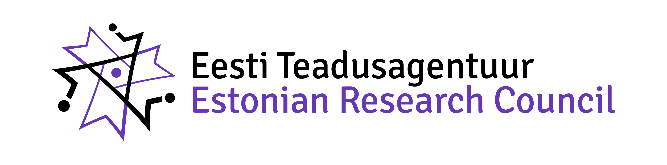 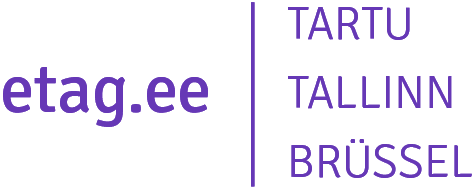 Arendusgrandi taotlemine 2021. aastal
Rebekka Vedina (veebinaril: Eesti Teadusagentuur)
Uurimistoetuste koordinaator
tel. 5697 6673
rebekka.vedina@etag.ee
08.01.2021
Veebinari kava
Arendusgrandi eesmärk, piiritlemine, raamtingimused
Muutused võrreldes 2019.a taotlusvooruga
Taotluste hindamine
Taotleja meelespea
Küsimuste voor
Küsimused palun kirjutada Q&A moodulis
Kui küsimus on pikem ja soovite küsida suuliselt, tõstke kätt, vajutades käemärgile ekraani paremas alumises nurgas.
2
Arendusgrant (EAG)
Arendusgrandi (EAG; inglise Proof-of-Concept Grant) 
eesmärk on eksperimentaalarendusprojektide toetamise kaudu edendada tehnoloogiasiiret, teadustulemuste rakendamist ettevõtluses ja ühiskonnas laiemalt ning suurendada teaduse ühiskondlikku ja majanduslikku mõju.

EAG on mõeldud eksperimentaalarenduseks, mitte alus- ega rakendusuuringuteks. 

PUT järeldoktori-, stardi- ja rühmagrant on mõeldud alus- või rakendusuuringuteks.
3
[Speaker Notes: Vt põhjalikumalt: https://www.etag.ee/rahastamine/uurimistoetused/arendusgrant/ 

EAG raamtingimuste väljatöötamisel oli eeskujuks Euroopa Teadusagentuuri (European Research Council, ERC) Proof-of-Concept Grant. Vt täpsemalt: https://erc.europa.eu/funding/proof-concept]
Eksperimentaalarendus (1/2)
Eksperimentaalarendus on süstemaatiline töö, mis põhineb uurimistegevuse tulemusena saadud teadmistel ja praktilistel kogemustel ning loob uut teadmist eesmärgiga valmistada uusi tooteid, võtta kasutusele uusi protsesse või täiustada olemasolevaid tooteid või protsesse. 

Uute toodete või protsesside väljatöötamine kuulub eksperimentaalarenduse alla juhul, kui see vastab teadus- ja arendustegevust kirjeldavatele tingimustele (uudsus, loomingulisus, tulemuste ettemääramatus, süstemaatilisus, ülekantavus/korratavus).
4
[Speaker Notes: Vt põhjalikumalt: https://www.etag.ee/wp-content/uploads/2016/11/FrascatiManual2015_2ptk.pdf]
Eksperimentaalarenduse piiritlemine (2/2)
Olemasolevate teaduslike teadmiste ja oskuste kasutamine uute, muudetud või täiustatud toodete, prot­sesside või teenuste arendamiseks. See võib näiteks hõlmata ka tegevust uute toodete, protsesside või teenuste põhimõtteliseks määratlemiseks, kavandamiseks ja dokumenteerimiseks. 

Uute või täiustatud toodete, protsesside või teenuste prototüüpide loomine, tutvustamine, katseta­mine ja valideerimine tegelikke töötingimusi kajastavas keskkonnas, kui põhieesmärk on olulises osas tehniliselt täiustada mitte­valmis toodet, protsessi või teenust.

NB! Eksperimentaalarendus ei hõlma olema­solevate toodete, tootmisprotsesside, teenuste jt toimingute rutiinset või perioodilist muutmist, isegi kui sellised muudatused tähendavad täiustamist.
5
[Speaker Notes: Vt täpsemalt: https://www.etag.ee/wp-content/uploads/2019/01/Eksperimentaalarenduse-piiritlemine.pdf 

Vt https://eur-lex.europa.eu/legal-content/ET/TXT/PDF/?uri=CELEX:52014XC0627(01)&from=EN

NB! Kaubanduslikul eesmärgil kasutata­vate prototüüpide ja katseprojektide arendamine on lubatud ainult tingimusel, kui prototüüp on tingimata kaubanduslik lõpptoode ja kui selle tootmine üksnes tutvustamise ja valideerimise eesmärgil on liiga kallis.]
Tehnoloogilise valmiduse tasemed (TVT)
(inglise Technology Readiness Levels, TRL)







EAG algab TVT 4 lõpus või järel, ja lõpeb TVT 6-ga.
EAG sihttase ei ole piiritletud, aga tegevused peavad mahtuma TA-määratluse alla.
6
[Speaker Notes: VT täpsemalt https://www.etag.ee/wp-content/uploads/2019/01/Tehnoloogilise-valmiduse-tasemed.pdf 
Alus- ja rakendusuuringute, eksperimentaalarenduse ja tootearenduse piirid ei ole täpselt määratletud – alusuuringute tulemuseks ei pruugi alla TVT 2, rakendusuuringute tulemuseks võib olla ka ainult TVT 3 jne.]
EAG raamtingimused (1/2)
EAG kestus on üks aasta, maht kuni 100 000 eurot;
EAG taotleja peab olema projekti juht; 
EAG kasutamine on seotud töölepingu nõudega vähemalt ühe evalveeritud Eesti TA-asutusega;
Projektijuhti (PI) võib teatud juhtudel muuta, aga projekti ei saa peatada ega teise asutusse viia;
Projekti läbiviimine toimub Eestis; 
EAG ei ole seotud teiste PUT grantidega;
Projekti võib kaasata TA-asutuste väliseid rühmaliikmeid (nt ettevõttest).
7
[Speaker Notes: Teatud juhtudel on võimalik grandiperioodi pikendamine. Seejuures rahastuse kogumaht ei suurene.]
EAG raamtingimused (2/2)
Teadusvaldkondadele piiranguid ei ole;
Taotlused esitatakse ETISes eesti, erandina inglise keeles;
Taotlemine toimub kahes etapis:
Eeltaotlus (negatiivse tulemuse korral voorus edasi ei pääse)
Taotlus 
Taotluste hindamiseks moodustatakse spetsiaalne valdkondade ülene ekspertkomisjon;
Iga taotlust hindab vähemalt kaks retsensenti;
Taotluste pingerida moodustatakse valdkondade üleselt.
8
[Speaker Notes: Taotlus koostatakse eesti keeles, sest hindajatena kaasatakse eesti retsensente. 

NB! EAG taotlustes ei ole rõhk PI senisel teadustööl ega publikatsioonidel, vaid eelnevale uurimistööle tugineval rakenduslikul projektiideel ja tulemuste rakenduspotentsiaalil.]
2. Muutused võrreldes 2019. a taotlusvooruga
Taotlus esitatakse eesti keeles, v.a. juhul, kui taotleja või projekti kaasatud isik(ud) ei valda eesti keelt;
Lühendatud hindamise (ja menetlemise) aeg;
Eesti-sisene taotluste retsenseerimine;
Hindajateks on nii teadlased kui rakendajad;
Uued hindamise alamkriteeriumid:
projektiidee innovatsioonipotentsiaal;
uudsus ja eristuvus, võrreldes selle aluseks oleva uurimistööga;
eksperimentaalarenduse konkurentsi- ja sektori turuanalüüs;
Täiendatud hinnete kujunemine;
Ärakuulamismenetlus enne lõpphinnangute kinnitamist hindamisnõukogu;
Vähendatud grandi pikendamise periood (6 kuud -> 3 kuud);
Lähte-TVT: alampiir 4 ja ülempiir 6.
9
EAG taotlemine: eeltaotlus
Eeltaotluses näidatakse ära:
taotleja, projekti nimetus ja populaarteaduslik lühikokkuvõte eesti ja inglise keeles;
projektiidee lühikirjeldus, sh innovatsioonipotentsiaal, oodatavad tulemused, nende eeldatav lõpp-TVT ning rakendusvõimalused;
uurimistöö tulemused, millele projektiidee tugineb, sh nende TVT. Taotlused, milles see TVT on madalam kui 4 või kõrgem kui 6, ei kvalifitseeru EAG taotlemiseks;
konkurentsipositsioon olemasolevate lahenduste, toodete ja/või teenuste suhtes, sektori turuanalüüs ning (kui asjakohane) turule jõudmise plaan;
potentsiaalne mõju, sh tulemuste eeldatav kasu Eesti majandusele, ühiskonnale, poliitikale ja/või avalikele teenustele ning selle saavutamise võimalikud viisid;
grandi maht ja periood, sh projektist huvitatud ettevõtte või avaliku sektori asutuse poolne kaasrahastus, kui olemas.
10
[Speaker Notes: TVT tasemeid hindab ekspertkomisjon

NB! Eeltaotluse koostamisel on soovitatav tutvuda ka hindamisjuhendiga! (vt. Arendusgrant - Sihtasutus Eesti Teadusagentuur (etag.ee)]
EAG taotlemine: taotlus
Taotluses näidatakse ära (lisaks eeltaotluses olevale infole, mida saab taotluses täiendada):
projekti uudsus ja eristuvus, põhieesmärgid, meetodid ja tööplaan, võimalikud riskid ja riskide maandamise meetmed, projekti edukuse hindamise meetodid ja kriteeriumid;
kuidas plaanitakse projekti tulemusi avalikkusele tutvustada;
kavandatud koostöö, sh (ettevõtlus)partnerite ja ekspertide kaasamine, ning vajaliku taristu kättesaadavus;
kas projekti osapoolte vahel on kokku lepitud intellektuaalomandiga seonduvate õiguste ja kohustuste jaotumine; 
andmete haldamine ja eetikaküsimused.
11
[Speaker Notes: TVT tasemeid hindab ekspertkomisjon

NB! Taotluse koostamisel on soovitatav tutvuda ka hindamisjuhendiga!]
EAG taotlemine: eelarve
EAG sisaldab otseseid kulusid ja üldkulu;
Otsesed kulud jagunevad personali- ja teadustöö kuludeks;
Üldkulu moodustab 25%  otsestest kuludest;
Maksimaalne taotletav summa on 100 000 eurot, võimalik on taotleda ka väiksemat summat;
Kaasfinantseering teistest allikatest on lubatud (saab selgitada taotluses), ettevõtte või avaliku sektori asutuse poolne kaasrahastus annab hindamisel eelise. 
NB! 2021. a viiakse korraga läbi nii 2021. a algava grandiperioodiga kui ka 2022. a algava grandiperioodiga projektide taotluste menetlus. Taotlusvooru mahud on 600 000 eurot + 600 000 eurot, st rahastuse saab 12-13 projekti.
12
3. EAG taotluse hindamine (1/2)
Eeltaotluses hinnatakse:
innovatsioonipotentsiaali;
potentsiaalset mõju.
Taotluses hinnatakse:
innovatsioonipotentsiaali;
potentsiaalset mõju;
tööplaani, sh projektirühma;
eetika- ja andmete haldamise arvestamist;
olulisust Eesti majandusele ja ühiskonnale.
13
[Speaker Notes: Vt täpsemalt: https://www.etag.ee/wp-content/uploads/2020/12/Arendusgranditaotluste-hindamise-juhend-2021.pdf

NB! EAG taotlustes ei ole rõhk PI senisel teadustööl ega publikatsioonidel, vaid eelnevale uurimistööle tugineval rakenduslikul projektiideel ja tulemuste rakenduspotentsiaalil.]
3. EAG taotluse hindamine (2/2)
Eeltaotlusi hinnatakse eristaval skaalal jah/osaliselt/ei, mis annavad vastavalt 1/0,5/0 punkti. Kõik taotlused, mis saavad 9 punktist vähemalt 7 (sh kindlasti punktis 1.3. ja 2.2.), pääsevad edasi taotlusvooru.

Taotlusi hinnatakse 
üheksaastmelisel eristaval skaalal hinded 1 (mitterahuldav) kuni 5 (suurepärane) ja 
kolmeastmelisel eristaval skaalal (hinded 0 (mittesobiv) kuni 1 (sobiv) eetika ja andmehalduse kriteeriumidel);
Vastused jah/osaliselt/ei iga kriteeriumi küsimustele annavad teatud arvu punkte, millest kujunevad hinded (vt. tabelit 6.1 hindamisjuhendis);
Alla lävendi hinnatud taotlused ei kvalifitseeru rahuldamisele. Lävend on määratletud hindamisjuhendis p.7;
Üle lävendi hinnatud taotlustest koostatakse valdkondade ülene pingerida;
Võrdsete punktide korral on hindamisjuhendis määratletud eelistamise alused (p. 8.3).
14
[Speaker Notes: Vt täpsemalt: https://www.etag.ee/wp-content/uploads/2020/12/Arendusgranditaotluste-hindamise-juhend-2021.pdf

NB! EAG taotlustes ei ole rõhk PI senisel teadustööl ega publikatsioonidel, vaid eelnevale uurimistööle tugineval rakenduslikul projektiideel ja tulemuste rakenduspotentsiaalil.]
4. Taotleja meelespea (1/2)
Eeltaotluste esitamine toimub 4.01.-22.01. kella 17-ni. 
Taotluste esitamine toimub 8.02.-26.02 kella 17-ni. 
NB! Taotlus on esitatud alles siis, kui asutus on selle kinnitanud. Jälgi asutusesisest töökorraldust ja tähtaega!
Taotlusvoorus rahastatakse eeldatavasti 12-13 projekti. 
Uus taotlusvoor toimub eeldatavasti 2023. a alguses.
15
4. Taotleja meelespea (2/2)
Tutvu ETAgi kodulehel eksperimentaalarenduse ja TVT piiritlemise juhenditega. EAG ei ole mõeldud alus- ega rakendusuuringuteks! 
Kirjuta taotlus ise. Teiste autorite tekstide kasutamisel viita nendele;
Korrasta oma CV ETISes;
Mõtle taotlust koostades, kas see on arusaadav ka erialavälisele lugejale. Retsensentidena kaasatakse ka ettevõtjaid.
Kui projektist on huvitatud partnerid (nt mõni ettevõte), hangi sisukas ja põhjendatud toetuskiri.
NB! Taotluse esitamisega kinnitab taotleja ja asutus et intellektuaalomandi küsimustes on kokku lepitud. Enne taotluse esitamist konsulteeri aegsasti oma asutuse pädeva töötajaga!
Loe  läbi hindamisjuhend. Enne taotluse kinnitamisele saatmist loe see läbi n-ö hindaja pilguga.
16
Täpsem info
2021. a taotlusvooru materjalid, sh korduma kippuvad küsimused:
Arendusgrant - Sihtasutus Eesti Teadusagentuur (etag.ee)
17